PHY 711 Classical Mechanics and Mathematical Methods
10-10:50 AM  MWF  Olin 103

Plan for Lecture 18:
Continue reading Chapter 7
More comments on non-linear equation example
The wave equation
Sturm-Liouville equation
Green’s function solution methods
10/10/2018
PHY 711  Fall 2018 -- Lecture 18
1
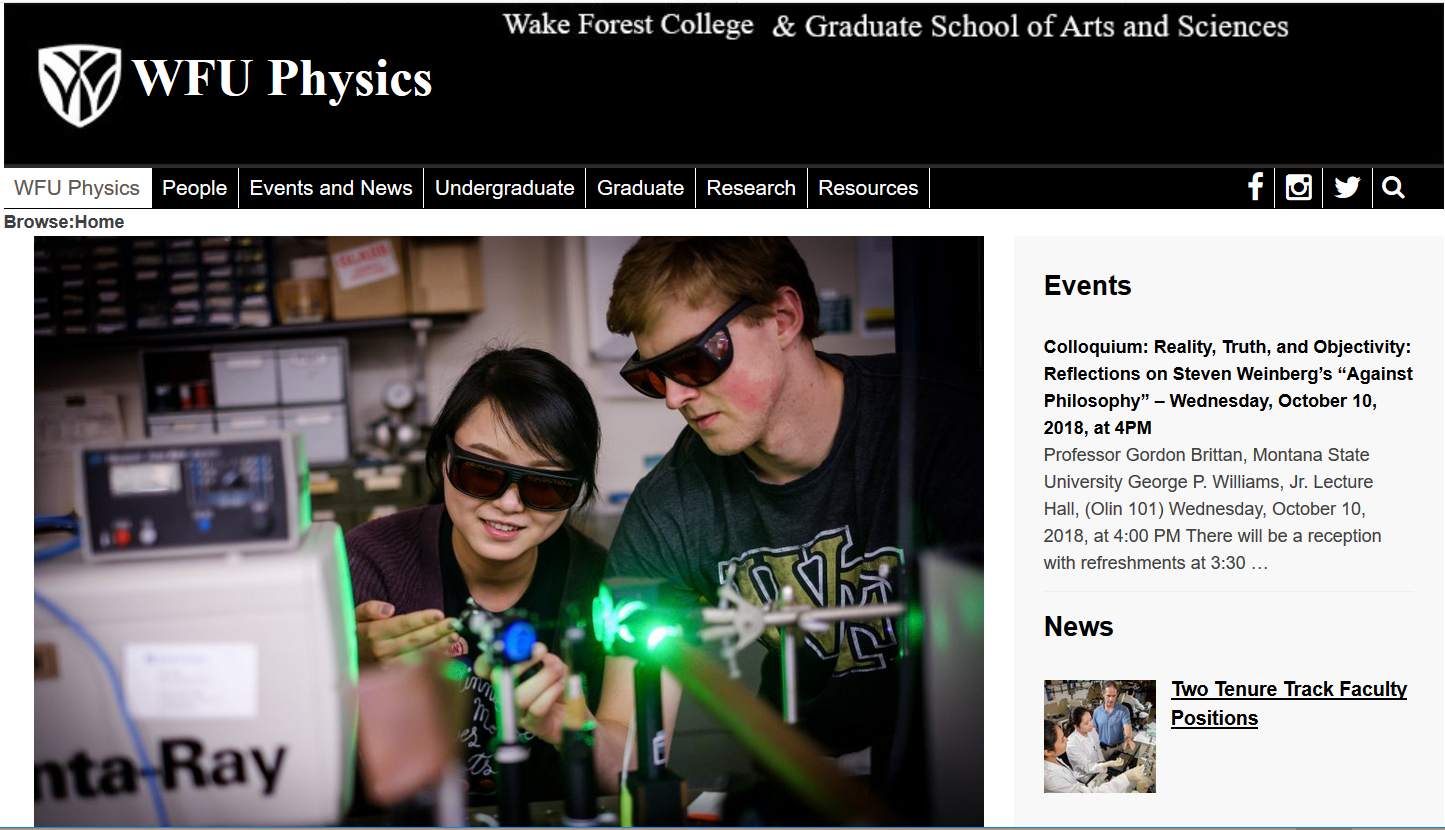 10/10/2018
PHY 711  Fall 2018 -- Lecture 18
2
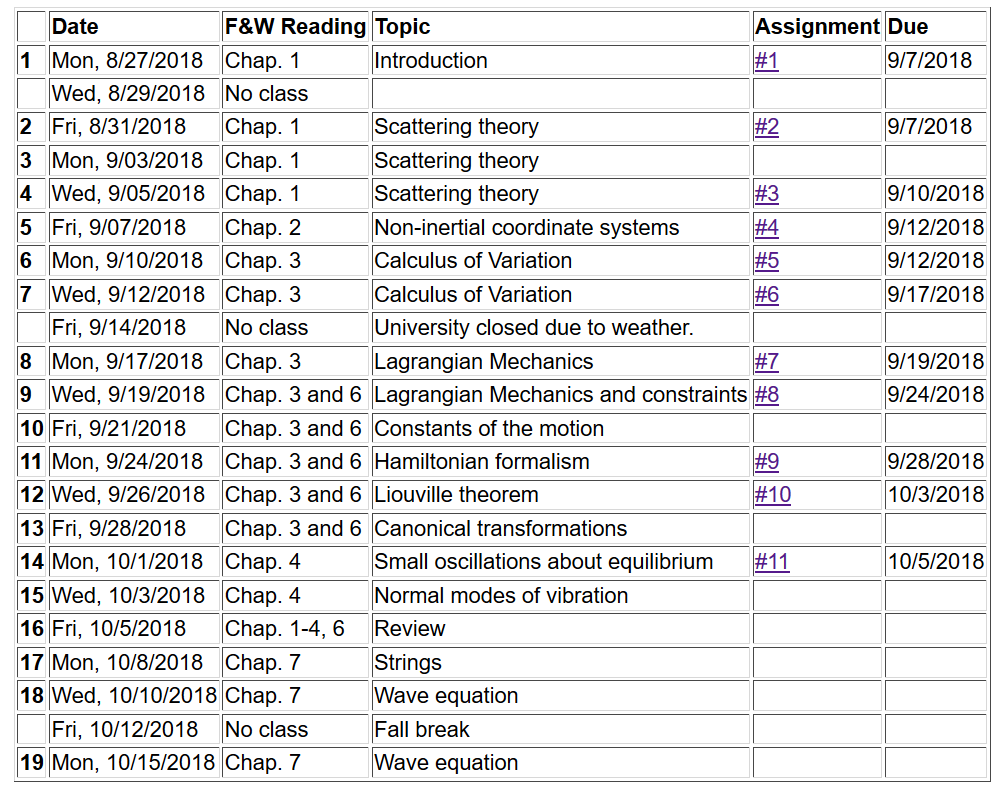 10/10/2018
PHY 711  Fall 2018 -- Lecture 18
3
10/10/2018
PHY 711  Fall 2018 -- Lecture 18
4
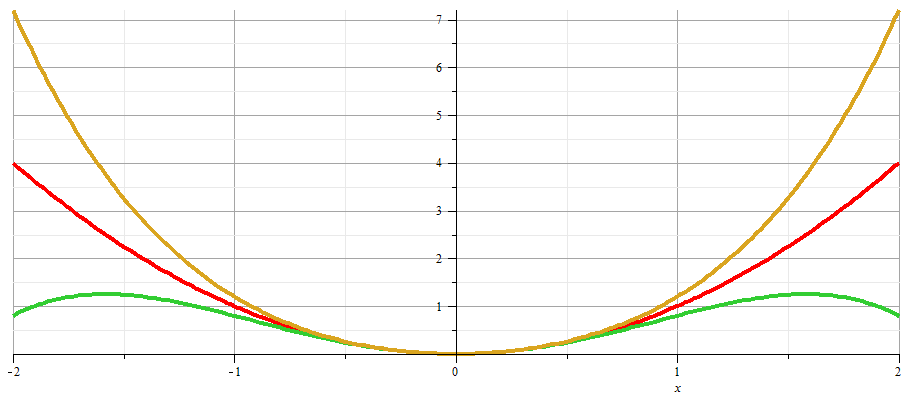 x
10/10/2018
PHY 711  Fall 2018 -- Lecture 18
5
10/10/2018
PHY 711  Fall 2018 -- Lecture 18
6
Blows up at large t
10/10/2018
PHY 711  Fall 2018 -- Lecture 18
7
10/10/2018
PHY 711  Fall 2018 -- Lecture 18
8
Result for w=1,  e=0.5
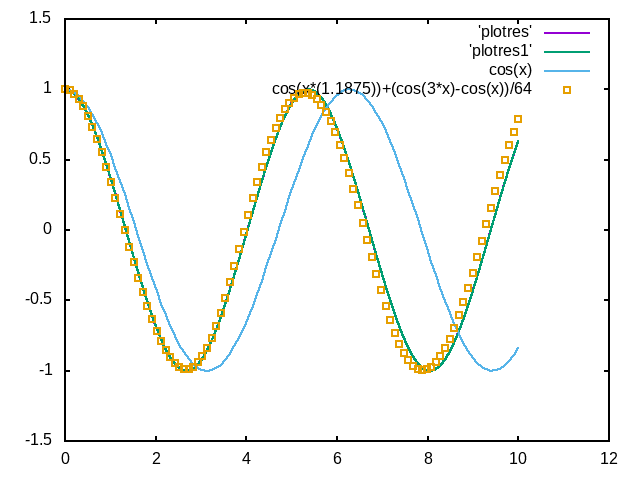 Numerical results
x
t
10/10/2018
PHY 711  Fall 2018 -- Lecture 18
9
Back to linear equations --
10/20/2017
PHY 711  Fall 2017 -- Lecture 21
10
Linear second-order ordinary differential equations
Sturm-Liouville equations
applied force
given functions
solution to be determined
Homogenous problem:  F(x)=0
10/20/2017
PHY 711  Fall 2017 -- Lecture 21
11
Examples of Sturm-Liouville eigenvalue equations --
10/20/2017
PHY 711  Fall 2017 -- Lecture 21
12
Solution methods  of Sturm-Liouville equations  (assume all functions and constants are real):
10/20/2017
PHY 711  Fall 2017 -- Lecture 21
13
Comment on “completeness”
It can be shown that for any reasonable function h(x), defined within the interval a < x <b, we can expand that function as a linear combination of the eigenfunctions fn(x)
These ideas lead to the notion that the set of eigenfunctions fn(x) form a ``complete'' set in the sense of ``spanning'' the space of all functions in the interval 
a < x <b, as summarized by the statement:
10/20/2017
PHY 711  Fall 2017 -- Lecture 21
14
Variation approximation to lowest eigenvalue
In general, there are several techniques to determine the eigenvalues ln   and eigenfunctions fn(x). When it is not possible to find the ``exact'' functions, there are several powerful approximation techniques.    For example, the lowest eigenvalue can be approximated by minimizing the function
where          is a variable function which satisfies the
correct boundary values.    The ``proof'' of this inequality is
based on the notion that        can in principle be expanded
in terms of the (unknown) exact eigenfunctions fn(x):
                                   where the coefficients Cn can be 

assumed to be real.
10/20/2017
PHY 711  Fall 2017 -- Lecture 21
15
Estimation of the lowest eigenvalue – continued:

From the eigenfunction equation, we know that
It follows that:
10/20/2017
PHY 711  Fall 2017 -- Lecture 21
16
Rayleigh-Ritz method of estimating the lowest eigenvalue
10/20/2017
PHY 711  Fall 2017 -- Lecture 21
17
Green’s function solution methods
Recall:
10/20/2017
PHY 711  Fall 2017 -- Lecture 21
18
Solution to inhomogeneous problem by using Green’s functions
Solution to homogeneous problem
10/20/2017
PHY 711  Fall 2017 -- Lecture 21
19
Example Sturm-Liouville problem:
10/20/2017
PHY 711  Fall 2017 -- Lecture 21
20
10/20/2017
PHY 711  Fall 2017 -- Lecture 21
21
10/20/2017
PHY 711  Fall 2017 -- Lecture 21
22
10/20/2017
PHY 711  Fall 2017 -- Lecture 21
23
10/20/2017
PHY 711  Fall 2017 -- Lecture 21
24
General method of constructing Green’s functions using homogeneous solution
10/20/2017
PHY 711  Fall 2017 -- Lecture 21
25
10/20/2017
PHY 711  Fall 2017 -- Lecture 21
26
10/20/2017
PHY 711  Fall 2017 -- Lecture 21
27